Uzaktan EğitimTarihsel Gelişimi
Arş. Gör. Dr. Deniz ATAL 
Ankara Üniversitesi
BİLGİSAYAR II DERSİ
Uzaktan Eğitimin Tarihsel Gelişimi
Uzaktan eğitimdeki uygulamaları başlangıçtan günümüze kadar sekiz aşamalı bir gelişme süreci kaydettiğini söyleyebiliriz. 

Dışardan sınava alma uygulaması,

Yazılı iletişimi esas alma,

Radyo ve TV’yi esas alma,

Kitle iletişimini esas alma,
Uzaktan Eğitimin Tarihsel Gelişimi
Bilgisayar ve çoklu ortamları esas alma,

Bireysel ve kitlesel süreçleri bütünleştirme,

Örgün ve  yaygın eğitim kurumlarını bütünleştirmeyi esas alan örgütlenme,   ve

Uzaktan eğitim sistemini küreselleştirme gibi farklı nitelikte değişik aşamalardan oluşmaktadır.  (Alkan,1996).
Uzaktan Eğitimin Tarihsel Gelişimi
Mektupla Öğretim
1
Radyo ve Televizyon Yayını
2
Açık Üniversite
3
Telekonferans
4
Internet/Web
5
(Moore ve Kearsley, 2005)
Uzaktan Eğitimin Tarihsel Gelişimi (Dünyada)
Uzaktan Eğitimin Tarihsel Gelişimi (Dünyada)
Uzaktan Eğitimin Tarihsel Gelişimi (Ülkemizde)
Uzaktan Eğitimin Tarihsel Gelişimi (Ülkemizde)
Uzaktan Eğitimin Yararları
Artan öğretim fırsatları,
Farklı coğrafik konumlarda daha fazla kişiye ulaşarak, gereken öğretimin zamanında verilmesi,
Çok farklı yerlerde olabilen konu uzmanlarına, gerçek zamanda erişim,
Öğretim ortam ve metotlarında artan esneklik,
Öğretmen ve öğretim kaynaklarının paylaşımındaki artış,
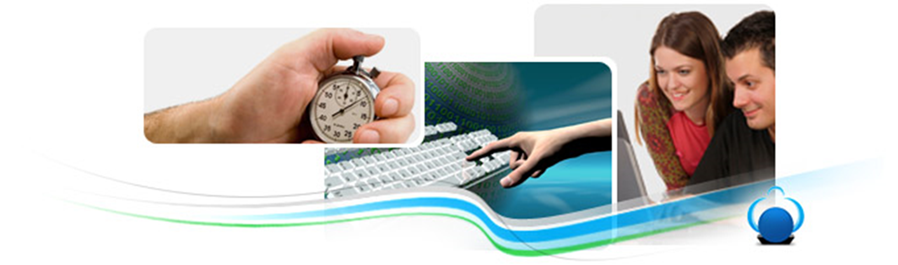 Uzaktan Eğitimin Yararları
Öğrencinin çalıştığı yerde eğitilmesinin sağlanması ile artan üretkenlik,
Öğrenci yolculukları ve masraflarında azalma,
Öğretim ortamı ile gerçek çalışma ortamı arasındaki farklılığın azalması,
Öğretim masraflarında önemli ölçüde azalma,
Öğrencilerin derslere erişimini kolaylaştırma,
Bilgiye erişimin hızlanması ve kolaylaşması,
Öğretim materyalinin dağıtımının hızlanmasıdır.
Uzaktan Eğitimin Sınırlılıkları
Sınıf ortamındaki gibi öğretmen ile yüz yüze iletişim uzaktan eğitimde yoktur.

Bu iletişim sorunu hem ders içeriğinin sunulması hem de öğrenci öğretmen arasındaki soru-cevap sürecinde yaşanmaktadır.

Teknik bilgi ve beceri gerektirmektedir. 

Donanım, internet bağlantısı, hızı, sistemin kurulu olduğu sunucu sorunları, vb. yaşanılan teknik sorunlar alınan eğitimin niteliğini ve verimin olumsuz etkiler.
Uzaktan Eğitimin Sınırlılıkları
Sorunların giderilmesi ve bilgi güvenliğinin sağlanabilmesi için uzman bir teknik kadroya gereksinim vardır.  

Yalnızca sorunların çözümü için değil içeriğin etkili bir biçimde hazırlanması için de hem eğitmen hem de teknik bir ekibe gereksinim vardır. 

Gerek donanımların alınması gerekse yaşanılan sorunlara destek sağlanması için iyi bir altyapı ve yüksek maliyet gerekmektedir.
Uzaktan Eğitimin Sınırlılıkları
Uzaktan eğitim, klasik eğitimden daha pahalıdır.

Uzaktan eğitimde, örgün öğretimde olduğu gibi laboratuvar ortamında deney/uygulama yapma olanağı sunulamamaktadır.
Uzaktan Eğitimin Türkiye İçin Önemi
Özellikle kırsal kesimlerdeki öğrenciler düşünüldüğünde uzaktan eğitim kişilere fırsat eşitliği sunmaktadır. 

Türkiye'de her düzeydeki eğitim kadroları sayı ve nitelik bakımından yetersizdir. Öğretim kadrolarının yetişmesinin uzun zaman aldığı bir gerçektir. Uzaktan eğitim ile alanda uzman kişilerin verdiği eğitimin aynı anda çok sayıda kişiye ulaşması sağlanmış olur.

Hızlı nüfus artışı nedeni ile örgün eğitimin yeterli olmadığı yerde uzaktan eğitim destek sağlamaktadır. 
Yaşam boyu öğrenme, yaşam boyu eğitim uzaktan eğitimde desteklenmiş olur.
Teşekkürler 